אלבום התמונות של יונה כרמלי לפני הנישואין בלפר,ת.ז.009189242
ליאם יצחק  התלמידה ויונה כרמלי האזרחית הבוגרת.
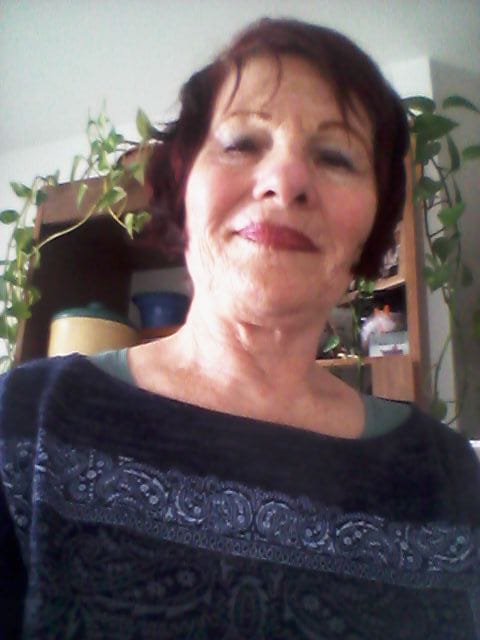 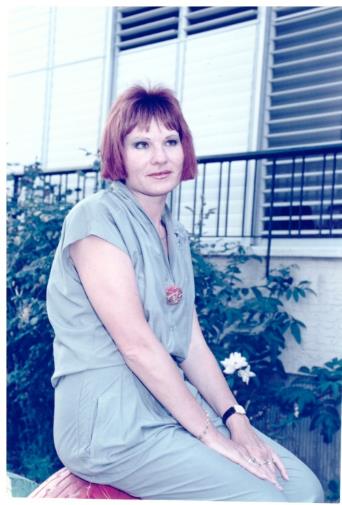 אני בת 70 בסלון ביתי
בחצר בית הורי
אני בת 41
אין עתיד ללא עבר- זו אמי בת 6 עם אביה בטשרנוביץ עיר הולדתה
אמי עליזה בישראל נולדה ב-25.7.26
אלזי בילדותה ממשפחת אבנר
נולדה לארנולד וטוני 
נישאה לאבי שאול בלפר ב-25.9.46
ניפטרה ב-1.5.16
זו תמונה מהאלבום שאמא סידרה לי עם העץ המשפחתי
זו אני בת 4
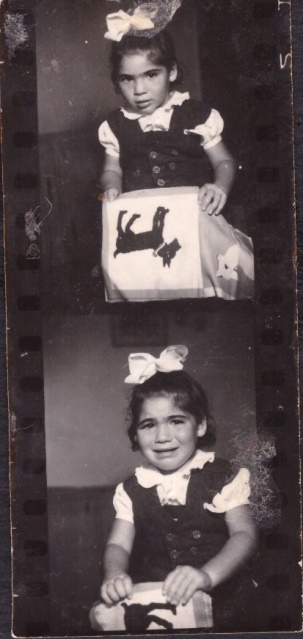 אני בת 4 ותמונות עם משפחתי .משפחת בלפר ועם הולדת אחותי אסתר ב-7.7.53 שלימים הפכה לאסתי. הכיתוב בכתב ידה של אימי מאלבום התמונות שהכינה לי
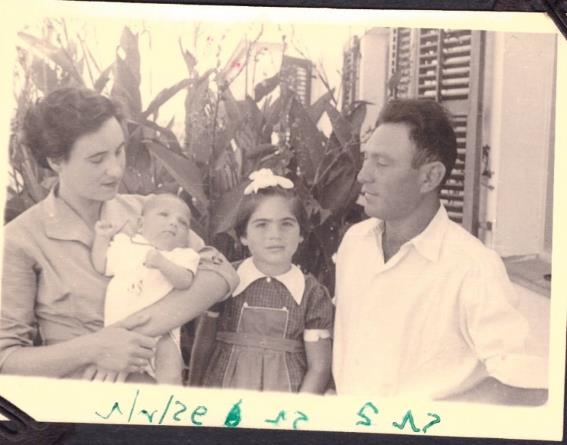 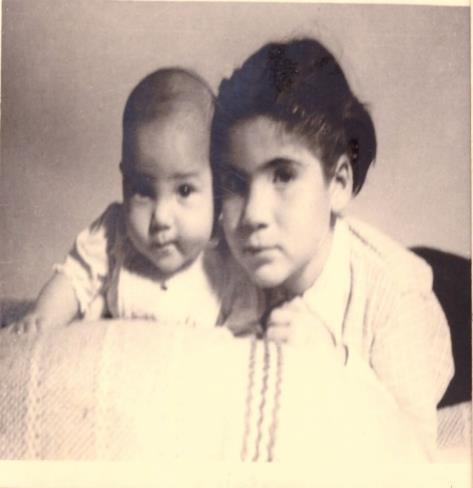 תמונה מנוף  ילדותי אחותי ואני יחד עם ילדי השכונה עם חברי הורי אראלה, חנן, אברם ואבי היקר בחוף ים קרית חיים.
אני בילדותי מחופשת לצוענייה .המאפרת הייתה אמי היקרה
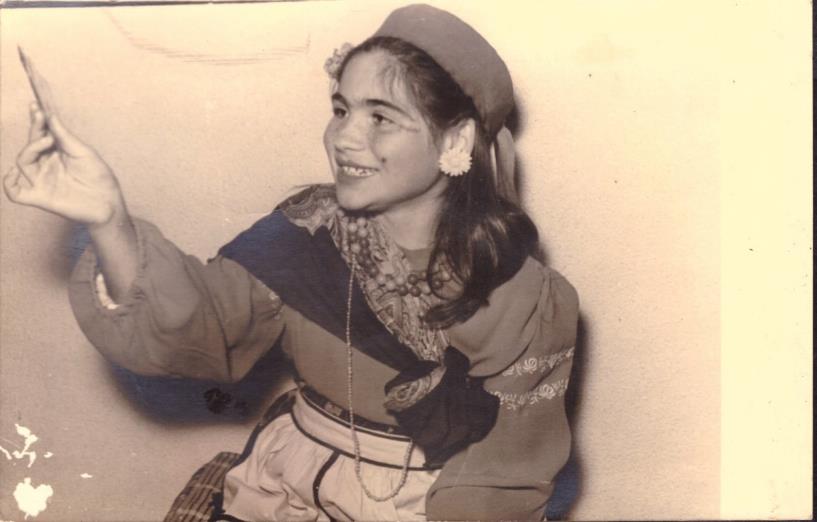 תמונה מילדותי בקיבוץ מסילות עם הדודים ובני הדודים.כל הבלפרים למעט בן דודי הגדול שמעון נראים בתמונה. מימין אבא שאול בלפר, אני יונה בלפר, אמא עליזה בלפר, דודי חיים בלפר, בת הדוד אסתר, דודה צילה, בן הדוד יעקב, קדימה עומדות מימין אחותי אסתר ובת הדוד רבקה
תמונת נישואי עם אפרים, פרימי, אהוב ליבי 17.3.70
עוד תמונות מחתונתנו. הרב המחתן הרב פוגלמן של קרית מוצקין. בתמונה העליונה מימין החתן היקר בעלי אפרים קוחוס, נולד ב-6.7.47 בטקוץ' ברומניה עלה לישראל ב-1963 .לידו אני הכלה יונה בלפר, שבוע לאחר החתונה החלפנו את השם קוחוס לכרמלי. לידי אמי היקרה עליזה בלפר, ולידה סבתא בטי קוחוס אמא של בעלי אפרים ,נולדה ב-1915 נפטרה בגיל 82, בתמונה התחתונה הראשון מימין אבי, לידו סבא "מישו" קוחוס מוריץ, נולד ב – 1916 נפטר בגיל 87, אבא של אפרים בעלי.
יום הולדת לאלון בני בן 4 בגן "יונה " הגן שלי בשותפות עם אמא עליזה השנייה מימין, הראשונה מימין היא סבתא בטי אמא של אפרים ,וכמובן הילדה המאושרת עם הפרח האדום בשיער היא ביתי מיכלי .יוני 1981
ילדי מיכל  ואלון במרץ 1982
מיכלי ביתי עם סבתא בטי, אמא של בעלי  אפרים, גם היא לצערי נפטרה. מיכלי בת שנה
חתונת צביקא אח של פרימי בעלי
בחתונת ביתי מיכל ב-6.9.2001
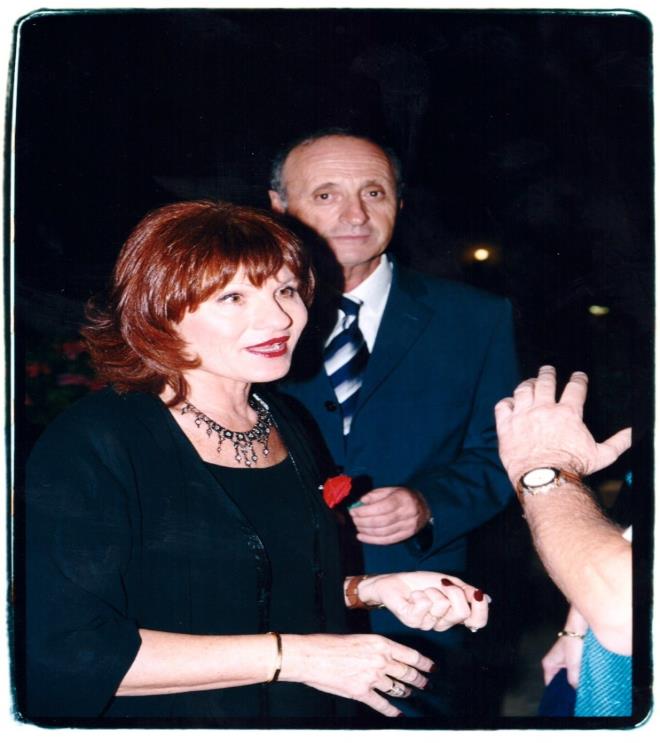 עוד מחתונת ביתי מיכל ב-6.9.2001 בתמונה הימנית אני, בתמונה השמאלית נראית מיכל ביתי הכלה.
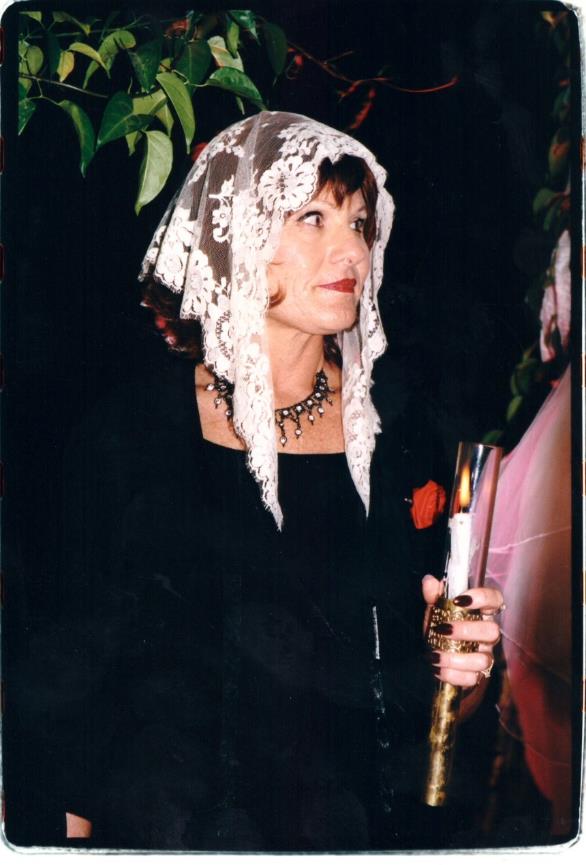 תמונת מזכרת מאימי היקרה מחתונת מיכליאמי נפטרה ב-1.5.16
סבא מישו : אבא של אפרים, אבא ואמא והגב הצעיר של אהובי פרימי. בפיקניק ביום עצמאות בכרמל. סבא מישו ,מוריץ קוחוס. נפטר בגיל 87.
חתונת אלון וקארין ב-10.11.04
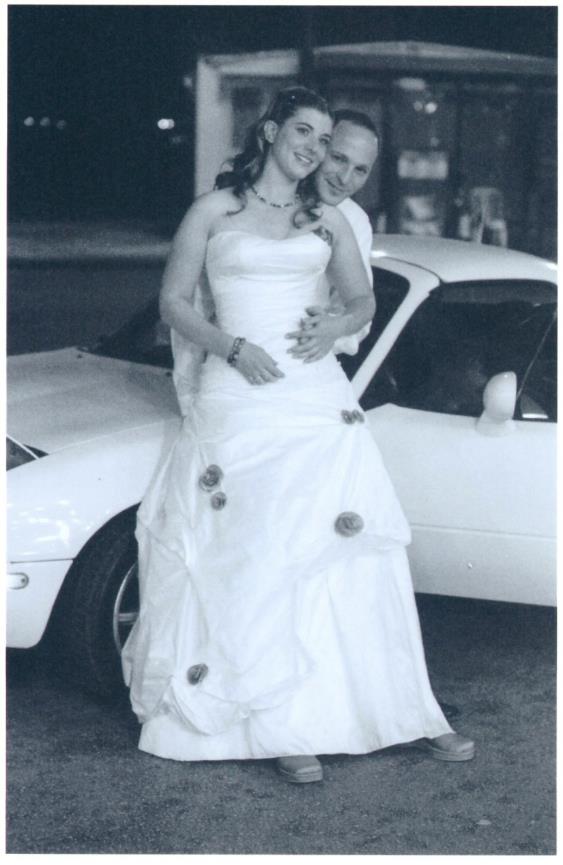 קארין מורן ראובן נולדה ב-25.8.76
עוד מחתונת אלון וקארין עם אמא ואבא היקרים
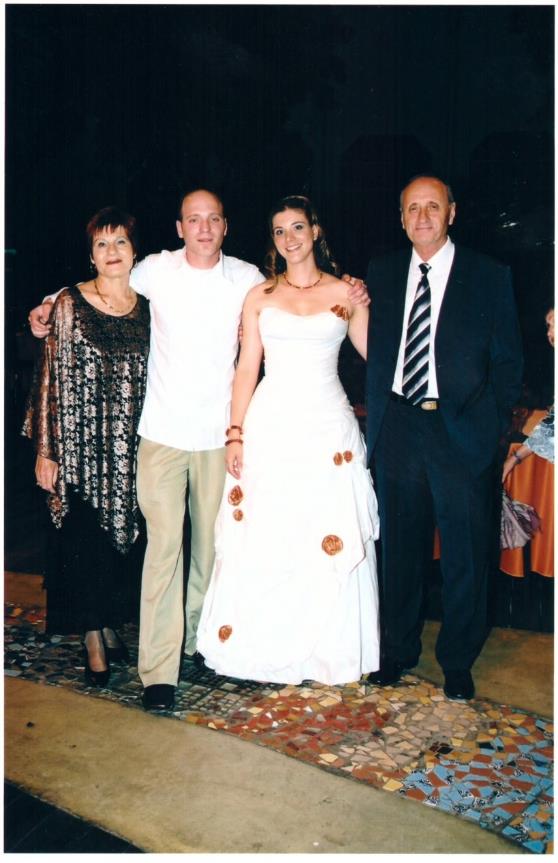 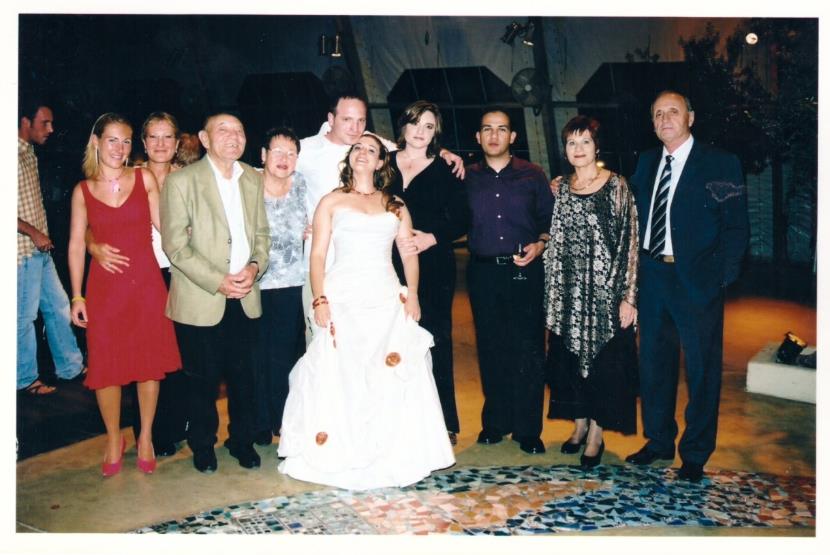 אמא עליזה בלפר בת טוני  וארנולד למשפחת אבנר נפטרה ב-1.5.16 
אבא שאול בלפר בן אסתר ואליהו נפטר ב-21.9.17
עוד מחתונת אלון וקארין, עם למרבה הצער גניה סבתא של קארין שנפטרה, אמא של קארין רוני לצערי אף היא נפטרה, איננה מופיעה בתמונה.
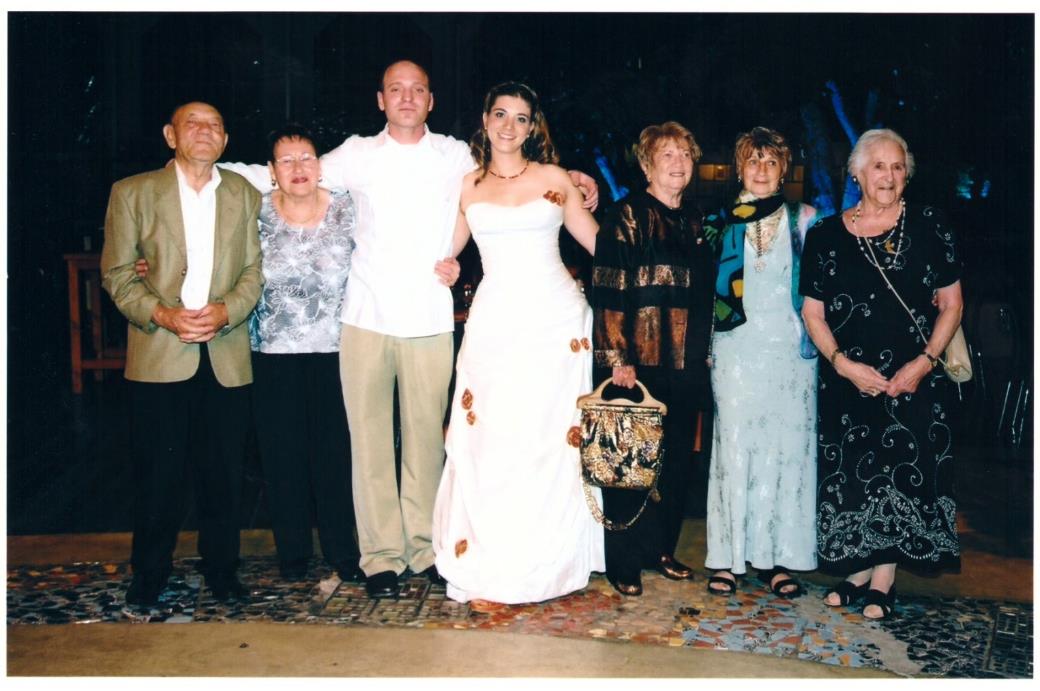 ילדי מיכל ואלון בחתונת אלון
בני אלון כרמלי
בני אלון, בן 41 בכנס במרוקו נובמבר 2018 מרצה בתוקף תפקידו איש מכירות בהיי טק חב.B.M.C עוסק במערכות מידע.
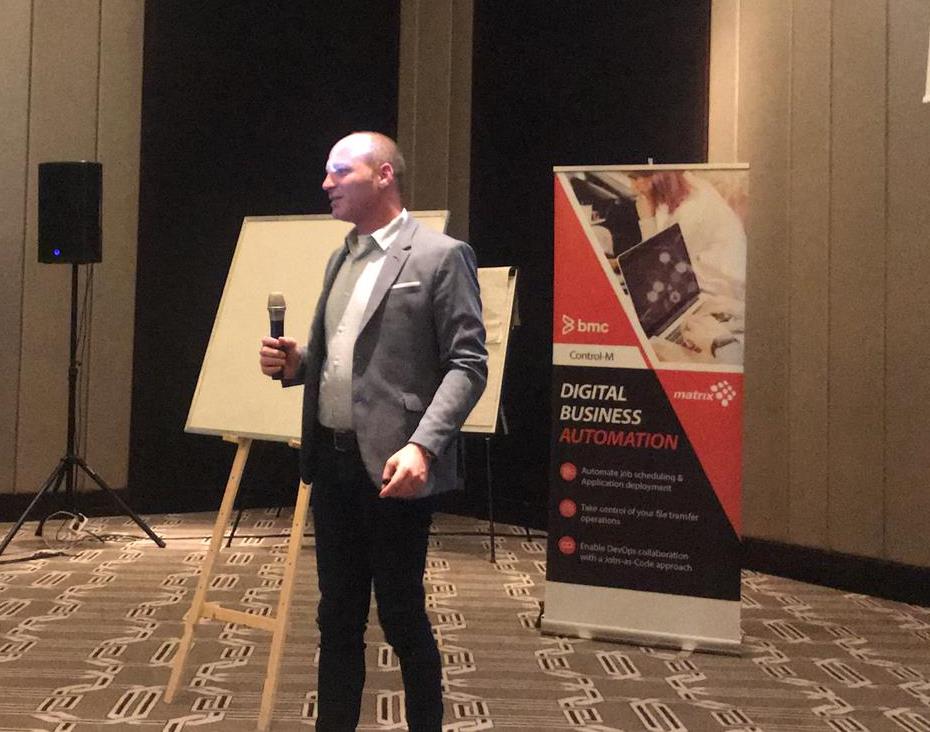 במהלך חיי היו רגעים קסומים של טיולים הן בארץ והן בח"ול. להלן תמונות אחדות .
תמונה זו מפברואר 1972 הטיול לחרמון בעלי ואני
טיול לאילת במסגרת עבודת פרימי בחב' טיולי נעמן 1989
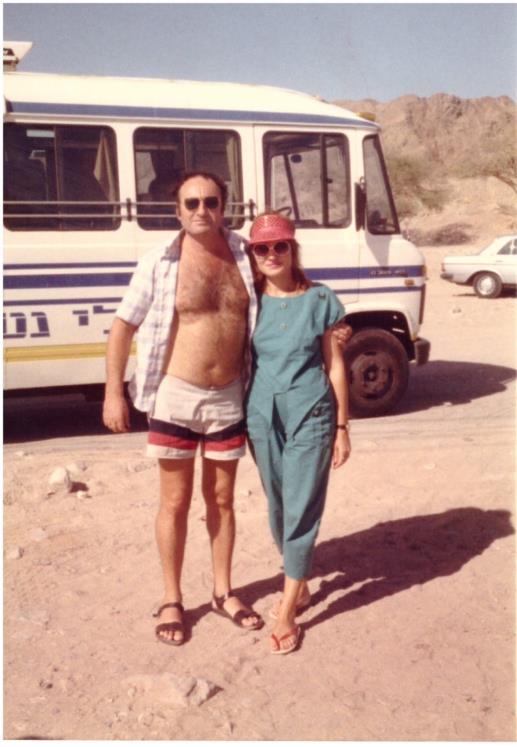 טיול בנחל זויתן אפריל 1989 פרימי אלוני ואני
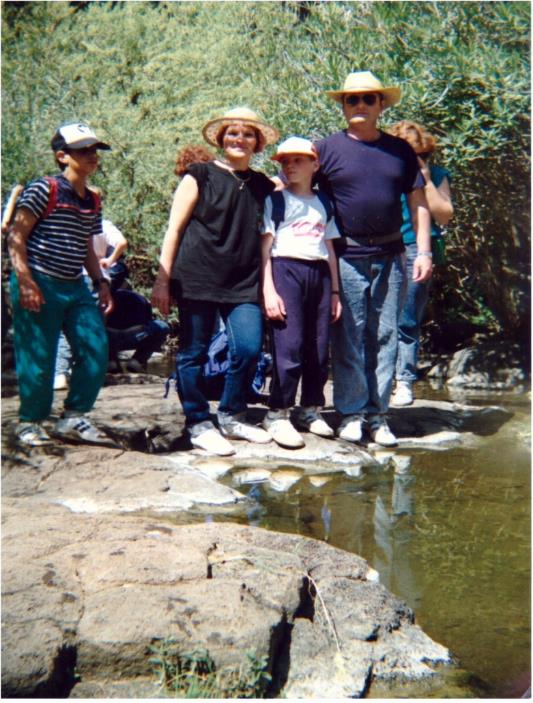 מלון גני שולמית אילת יולי 1989
טיול בארץ ספטמבר 1997
בהפלגה עם ארקיע אינטרנשיונל רודוס בכיכר היונים ספטמבר 1999
טיול עם החברה מרדימיקס למלון טופקאפי בטורקיה באוקטובר 2008
במהלך חיינו טיילנו גם בח"ול
היינו ברומניה, בוקרסט, בטרנסילבניה, סיניה, ארמון פלש, בפויאנה בראשוב, ובמולדובה בטקוץ מקום הולדתו של אפרים, בצפון איטליה,ונציה, דולומיטים, בוינה, בודפסט, פראג, בלגיה, פריז, שטרסבורג,
בגרמניה, היער השחור ברלין, מינכן, בספרד, ברצלונה, קוסטה ברווה, ביוון, מטאורה, סנטוריני, אתונה, קרואטיה סלובניה, הפלגות, פיורדים נורבגים, הפלגה לים הבלטי, גדנסק, סנטפטרבורג, שטוקהולם, קופנהגן, וורמונדה שבגרמניה, 
אמסטרדם בהולנד, וכמובן טיול ה"מסע גולני" 19 יום עם 5 טיסות פנים ב5-מחוזות בסין כולל בנגקוק, שנחאי, ובקיצור ראינו קצת עולם. האמת שאני לא מתה על הטיולים אבל בעלי אפרים מאד אוהב.
רוני ואלון עם אבא ואמא היקרים
אבי שאול בלפר נולד ב- 23.9.25 
בבסרביה שברומניה.
אביו אליהו אמו אסתר.
נישא לאמי עליזה ב-25.9.46
נפטר ב-21.9.17
ביתי מיכל כרמלי- כהן
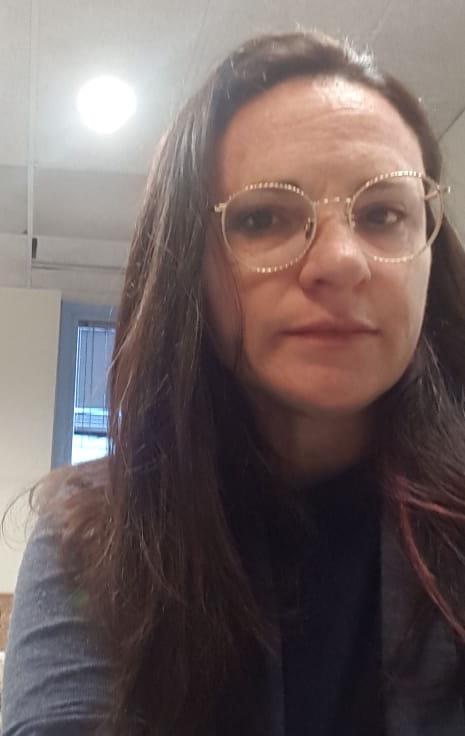 ביתי מיכל בת 46.היום פברואר 2019 .
אדריכלית מתכננת ערים ופרוגרמטורית. עוסקת בצרכי ציבור בכל העיר. צרכי ציבור הכוונה קביעת כמה בתי ספר  גני ילדים יהיו בכל שכונה ושכונה. כמה שטחי תרבות. תעסוקה, פנאי וגם היכן הם ימוקמו בכל שכונה ושכונה, שטחים עבור רווחה, גיל שלישי, שטחי ספורט ועוד תכניות כאלו הן תכניות לטווח ארוך וקצר בכל העיר.
ישנם מאות שכונות בירושלים והמחלקה שהיא שייכת אליה דואגים לכל שכונה ושכונה.
משפחת מיכל ביתי: רמה, אריאל, אילון, ארז ואופיר בעלה.
מיכלי ביתי נולדה ב-2.2.73
רמה הבכורה נולדה ב-11.9.05
אריאל נולד ב-15.8.07
אילון נולד ב-13.2.12
וארז נולד ב-4.5.17
אופיר כהן בעלה של ביתי מיכל נולד ב-29.4.74
משפחתו של אלון בני :קארין אשתו, עמית וליאור וכמובן אלפי הכלב.
אלון בני נולד ב-9.7.77
קארין נולדה ב-25.8.76
עמית הבכורה נולדה ב-17.4.06
ליאור הצעירה נולדה ב-22.1.09
בת המצווה של נכדתי עמית ביתו של אלון בני
ב-28.4.18
אני ובעלי היקר "פרימי" ועמית
בת המצווה של נכדתי עמית בקיבוץ ניר אליהו למזכרת נצח מימין בני אלון, בעלי אפרים ,אני, דרור גיסי-בעלה של אחותי, תלויה על העץ נכדתי ליאור בתו של בני אלון, אילון נכדי בנה של ביתי מיכל, מיכל ביתי, מאחוריה בנה אריאל, צמוד אליו עופר בנה של אחותי אסתר, ארז נכדי בנה של מיכל על כתפי אביו אופיר. קדימה מימין נכדתי עמית בתו של בני אלון, לידה נכדתי רמה ביתה של ביתי מיכל